Integrating Solid Modeling with Slicing
Frédéric Claux and Sylvain Lefebvre
CC BY-NC-ND – sylvain.lefebvre@inria.fr
[Speaker Notes: We now present how to make a neat CSG modeling and slicing engine using GPUs]
Constructive Solid Geometry
Modeling operations between solids
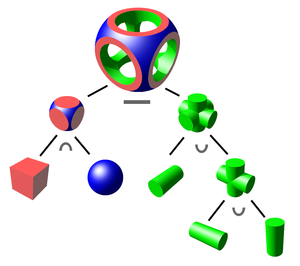 http://en.wikipedia.org/wiki/Constructive_solid_geometry
CC BY-NC-ND – sylvain.lefebvre@inria.fr
[Speaker Notes: One popular way of modeling objects is to use Constructive Solid Geometry, or CSG. CSG assembles solids using union, intersection and difference operators into a tree. You can make complex solids with complex trees. It is relatively intuitive, even for beginners. For instance, the difference operator is handy to remove matter from an existing object, such as when holes need to be created off, say, a solid bar. Primitives can be of any kind, including complex meshes.]
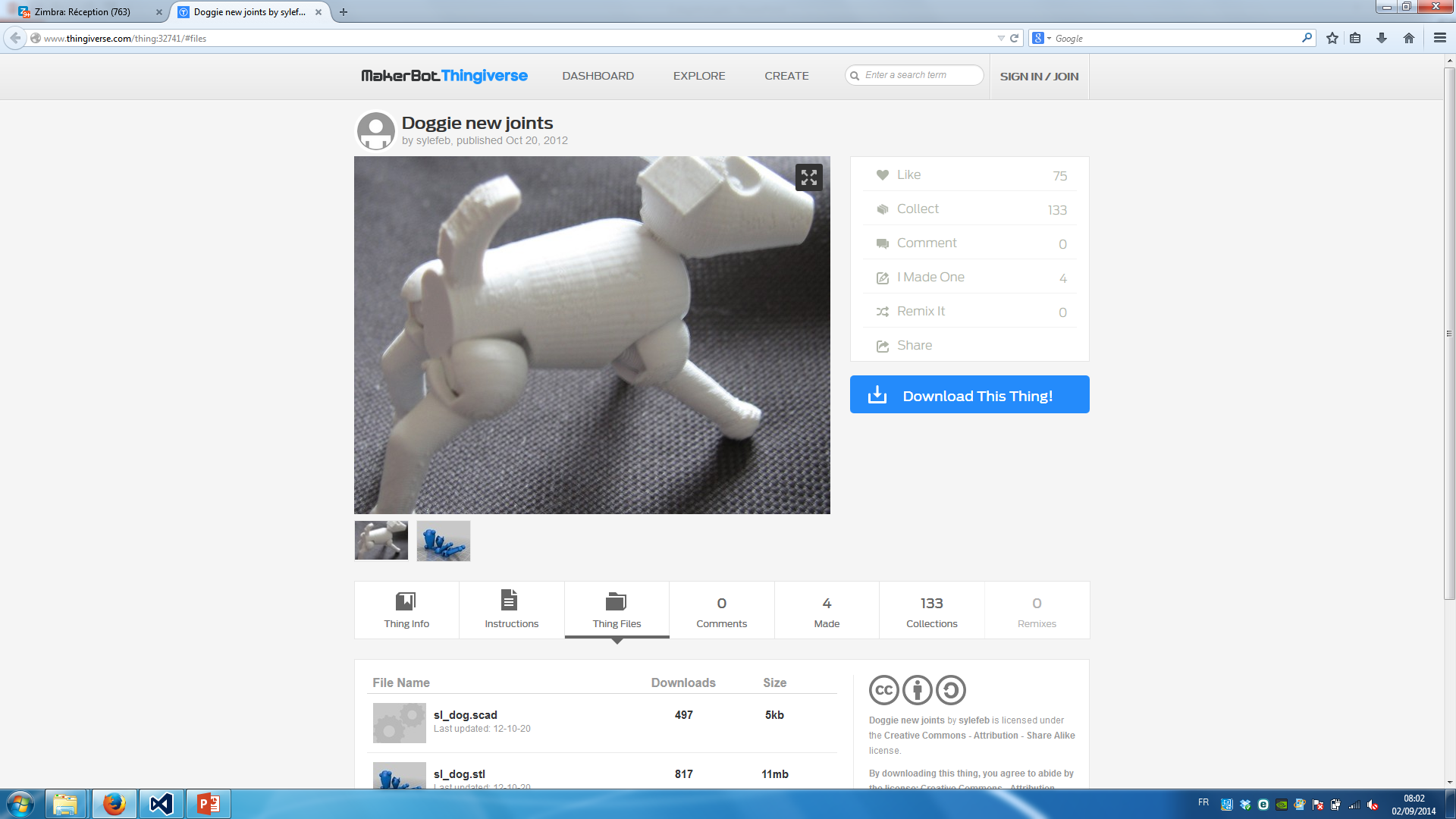 [Doggie (TrevM) / CC BY-SA 3.0]
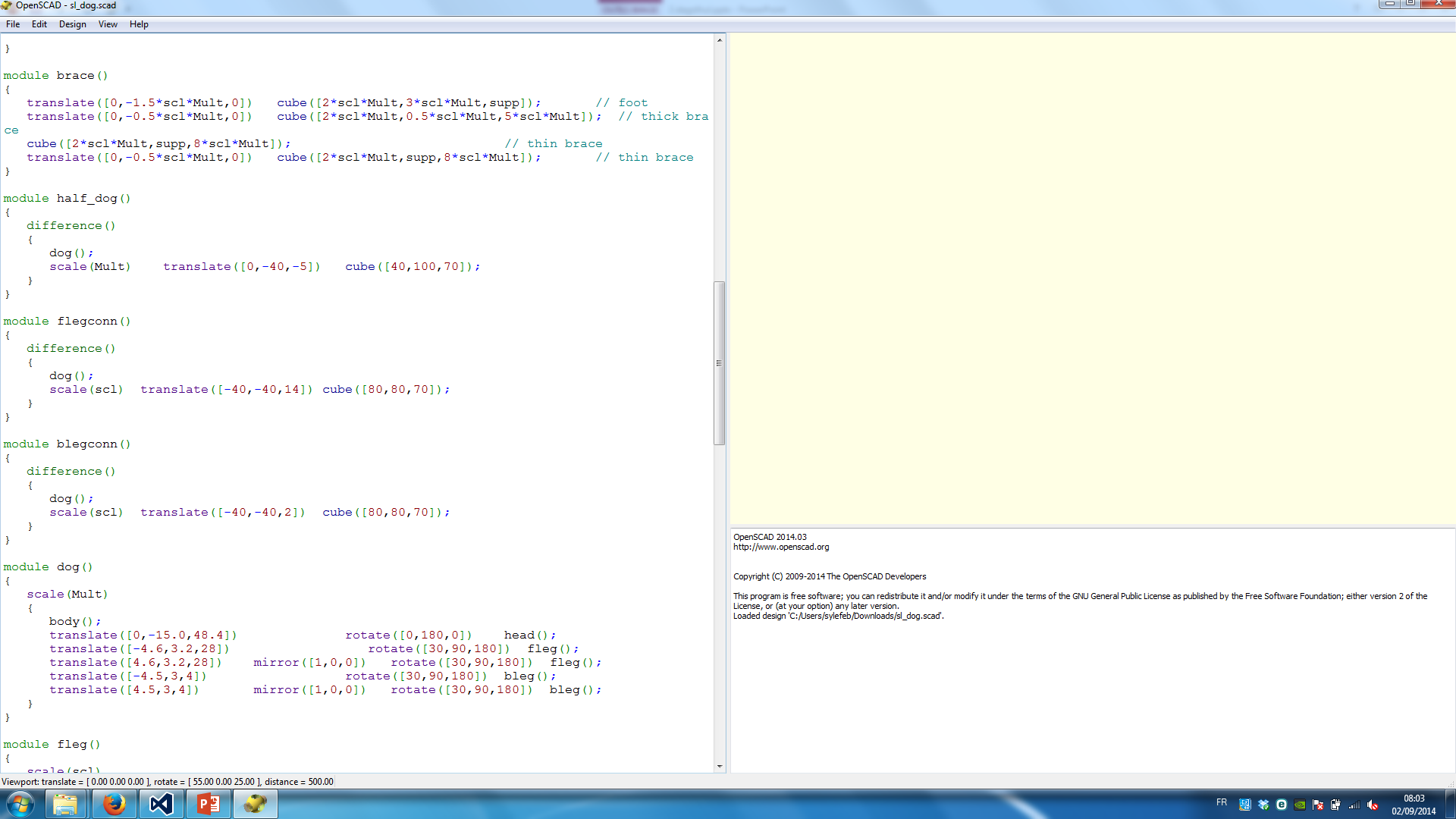 CC BY-NC-ND – sylvain.lefebvre@inria.fr
[Speaker Notes: Here is the doggie model taken from thingiverse and part its source code.]
Made by a 13 years old
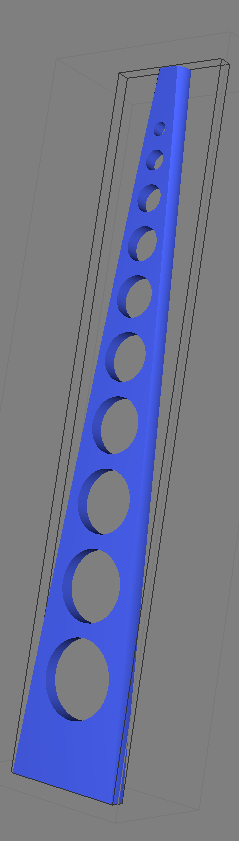 long = 100
r = scale(long,30,2) * translate(0,0,0.5) * box(1)

intersize = long/11
pos = -long/2+intersize
spacing = 2
for i=1,10 do
  c = translate(pos, 0, 0 ) * cylinder( (1+i)/2, 2 )
  r = difference( r, c )
  pos = pos + (i+1)/2 + spacing + (i+2)/2
end

cn = rotate(90,Y) * translate(0,0,-long/2) * cone(5/2,18/2,long)

emit( intersection(r,cn) )
CC BY-NC-ND – sylvain.lefebvre@inria.fr
[Speaker Notes: Writing scripts might seems hard, but here is an example made by a 13 years old after some basic explanations.]
OpenSCAD
difference() {
  cube([10,10,10]);
  translate([-2.5,0,0]) rotate([30,0,0]) cube([15,10,10]);
}
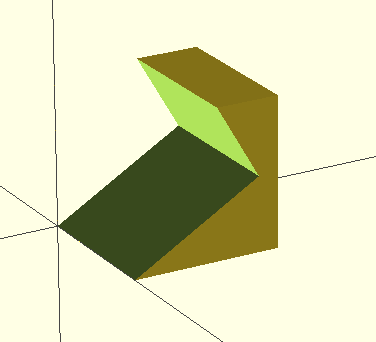 CC BY-NC-ND – sylvain.lefebvre@inria.fr
[Speaker Notes: OpenSCAD for instance, a simple yet popular modeling application used in the 3D printing community, uses CSG trees. This is an example model, with its example CSG tree source code.]
CSG
difference() {
  cube([10,10,10]);
  translate([-2.5,0,0]) rotate([30,0,0]) cube([15,10,10]);
}
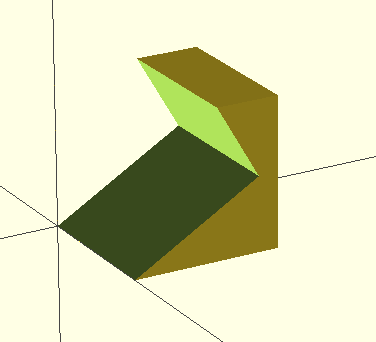 STL
Printer
CC BY-NC-ND – sylvain.lefebvre@inria.fr
Lefebvre & Claux, 2015
[Speaker Notes: OpenSCAD, like other software applications, evaluates the CSG tree and turns it into a mesh, which it then gives to the slicer/printer.]
CSG
difference() {
  cube([10,10,10]);
  translate([-2.5,0,0]) rotate([30,0,0]) cube([15,10,10]);
}
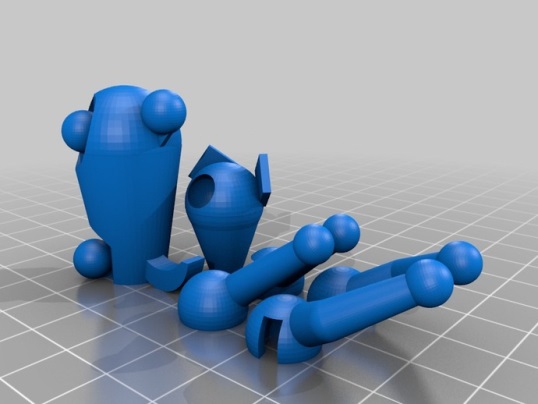 STL
Printer
CC BY-NC-ND – sylvain.lefebvre@inria.fr
Lefebvre & Claux, 2015
[Speaker Notes: To produce the STL mesh file, ready to be printed, OpenSCAD transforms each CSG tree primitive into a mesh and then applies the CSG operators with these primitives, from the bottom up and in a recursive fashion up the tree.]
CSG
difference() {
  cube([10,10,10]);
  translate([-2.5,0,0]) rotate([30,0,0]) cube([15,10,10]);
}
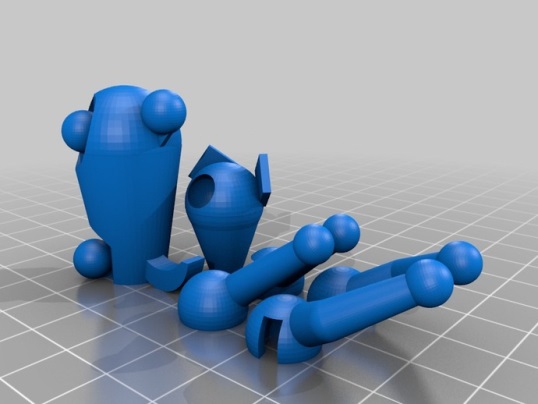 STL
OpenSCAD
9 minutes
Printer
CC BY-NC-ND – sylvain.lefebvre@inria.fr
Lefebvre & Claux, 2015
[Speaker Notes: It takes 9 minutes to generate the final geometry.]
CSG
difference() {
  cube([10,10,10]);
  translate([-2.5,0,0]) rotate([30,0,0]) cube([15,10,10]);
}
A few seconds
Printer
CC BY-NC-ND – sylvain.lefebvre@inria.fr
Lefebvre & Claux, 2015
[Speaker Notes: It would be better to produce a printer-understandable Gcode file right from the input tree without having to generate a mesh first. This would considerably simplify the printing process, as generating the mesh is an obvious bottleneck.]
Problems
CSG with meshes is difficult (numerical issues)
Slicers need well formed meshes

OpenSCAD produces high quality meshes
Relies on CGAL
Very powerful, but computationally intensive

Number of triangles quickly increases
Surface details, finely tessellated geometries
CC BY-NC-ND – sylvain.lefebvre@inria.fr
[Speaker Notes: CSG operations on meshes are very difficult. Many algorithms exist and a lot of them indeed have numerical issues.OpenSCAD relies on CGAL to do the CSG operations. CGAL is reliable but is very calculation intensive.The number of triangles can quickly grow, which tends to make calculations slower and slower as CSG operators are being evaluated throughout the tree.]
Problems
How to work with non-mesh primitives?
Sphere + Perlin noise
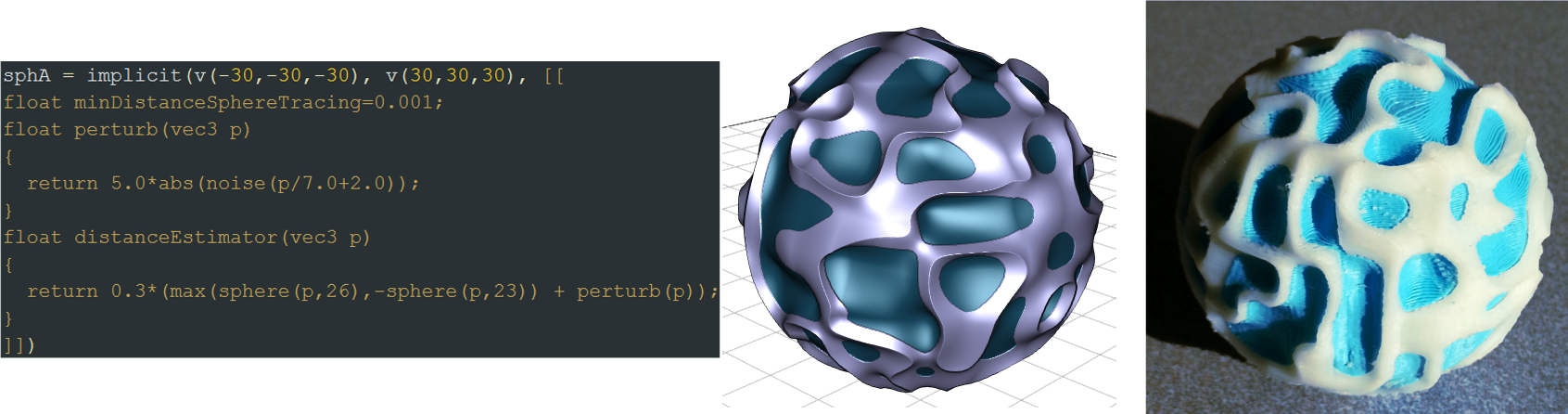 CC BY-NC-ND – sylvain.lefebvre@inria.fr
[Speaker Notes: Another problem with this approach is : what happens when you want to deal with non-mesh primitives (like implicits for instance)?
You can’t, unless you convert the primitive into a mesh first, which is complex and takes a long time.]
CC BY-NC-ND – sylvain.lefebvre@inria.fr
[Broodling (Dutchmogul) / CC BY SA 3.0]
[Speaker Notes: Let us show you a video of an engine which demonstrates how the CSG can be evaluated in real-time, for rendering and interactive modeling purposes, using a different approach.
Any type of primitives]
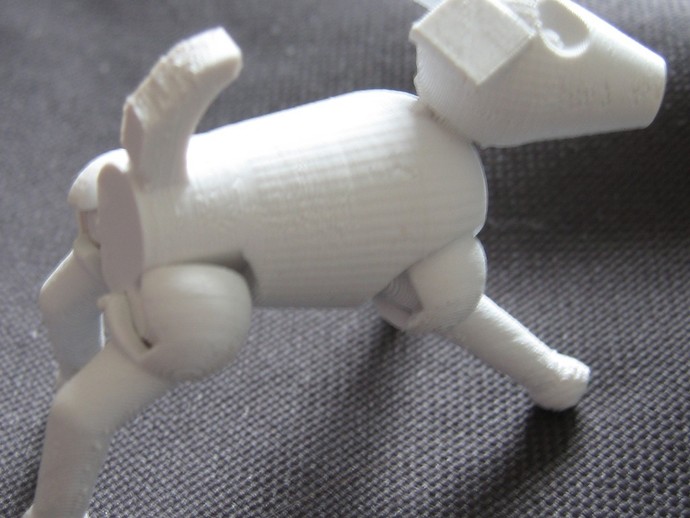 Comparison
CSG + slicing
0.25mm height, 25% infill, no shell
IceSL
OpenSCAD + Kisslicer
CSG:	 9 minutes
Slicer:	10 seconds
CSG+slicer:	31 seconds
CC BY-NC-ND – sylvain.lefebvre@inria.fr
[Speaker Notes: IceSL does not need to create a mesh for printing, and directly visualizes the CSG tree during interactive editing. As you see in the previous video, CSG can be performed in real-time for rendering. The current slide gives some figures about slicing performance.]
Observation about CSG
Same result!
Compute CSG before slicing



Compute CSG after slicing
CC BY-NC-ND – sylvain.lefebvre@inria.fr
[Speaker Notes: Let’s take a look at what makes this possible.

Slicing the result of the CSG model, or evaluating the CSG after generating object slices produces the same result.]
Direct CSG slicing
Perform CSG in the slices
Instead of entire model   [RepRap Host]
=
-
CC BY-NC-ND – sylvain.lefebvre@inria.fr
[Speaker Notes: Since slices are composed of 2D primtives, the CSG is considerably simpler to do within a slice with 2D primitives, than with full 3D meshes.]
Main approaches for slicing
Vector based:
Intersect slice plane – mesh: 2D polygon outline
Offset 2D polyline
Ex: Makerbot Slicer

Raster based:
Render mesh onto slice plane as an image
Extract contours
Ex: RepRap Host
Direct slicing from raster[Zeng et al. 2011]
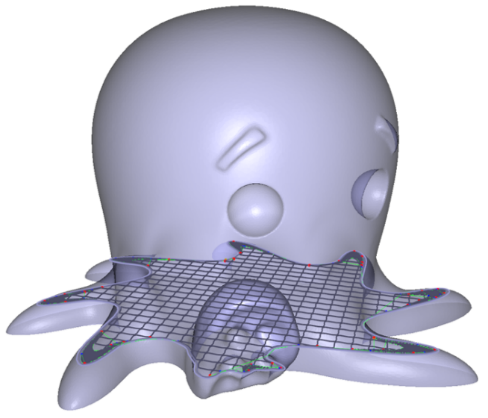 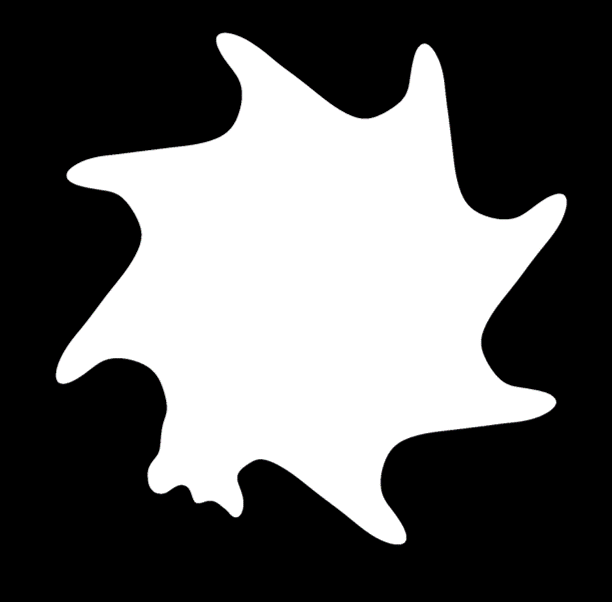 CC BY-NC-ND – sylvain.lefebvre@inria.fr
[Cute Octopus Says Hello (MakerBot) / CC BY 3.0]
[Speaker Notes: Generating object slices can be done in two ways.One way is to generate vector geometry from the intersection between planes and the object and then to create offsetted polylines for contours from this geometryAnother way is to somehow render objects « onto slice planes » and then extract the rasterized slices contours. We’ll see later how we can do that.]
Raster-based
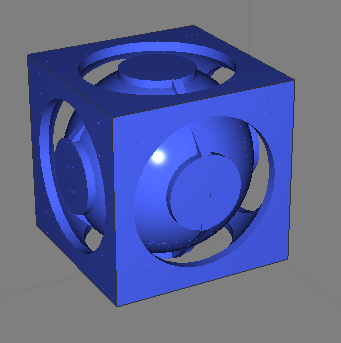 Slice = image
White pixel = inside ; black = outside
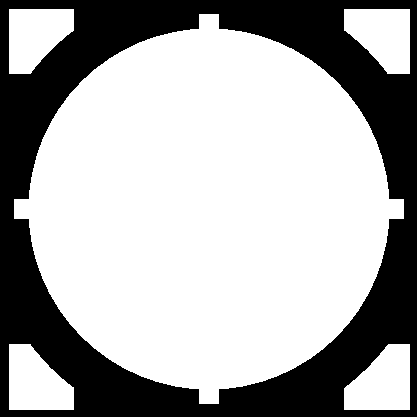 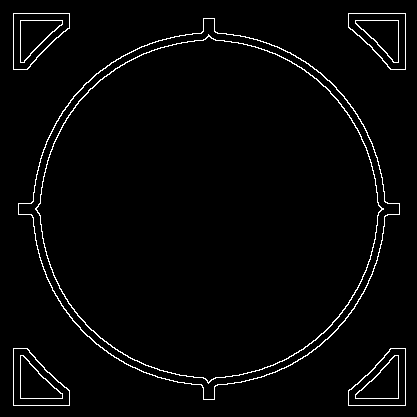 Problem: Raster is heavy
Millions of pixels per slice
Slice #95
CC BY-NC-ND – sylvain.lefebvre@inria.fr
[Speaker Notes: One thing to keep in mind when we do this is that each slice requires a lot of memory, as the raster will typically be the size of the object, and have the resolution of the printer. That’s a lot of pixels.]
GPU
Graphics processors are perfect for this
Designed for parallel processing of pixels
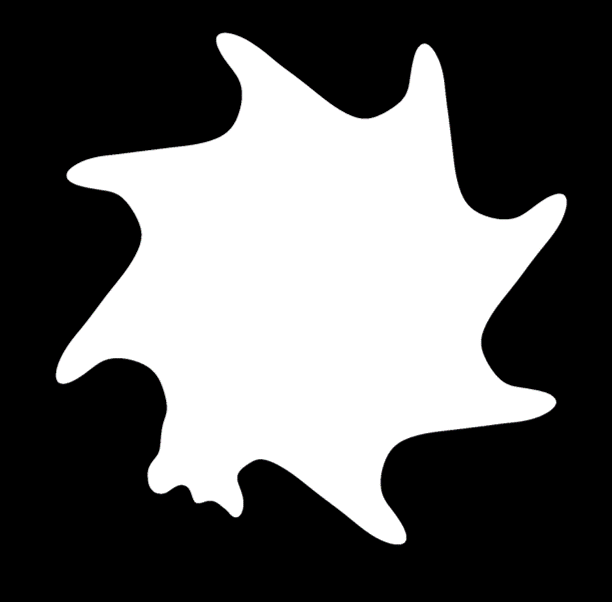 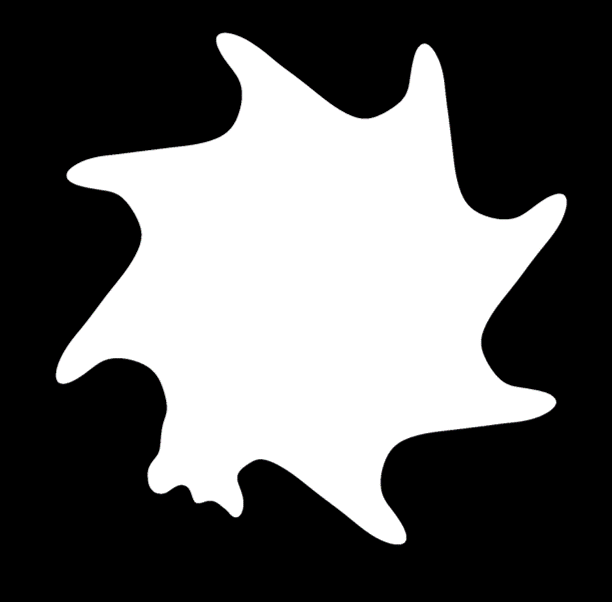 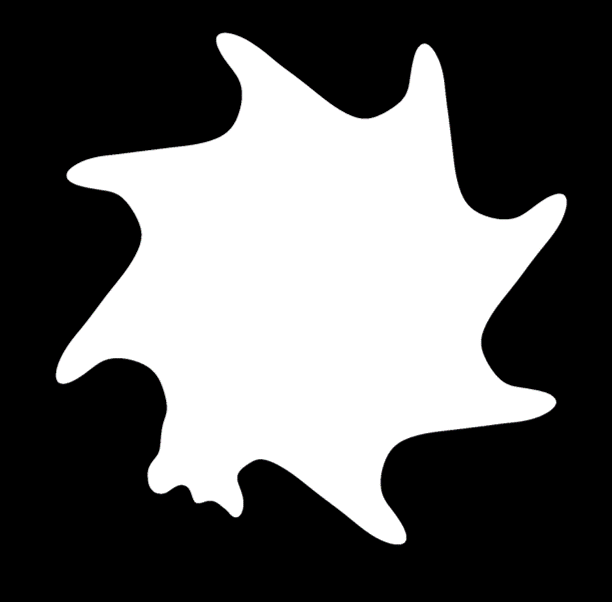 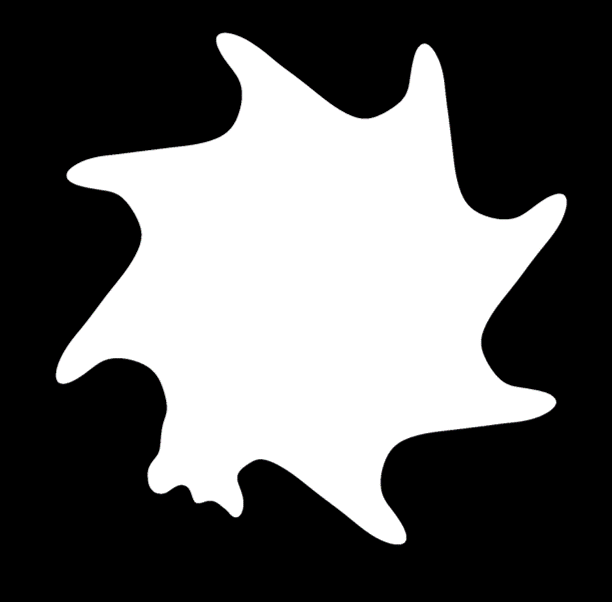 CC BY-NC-ND – sylvain.lefebvre@inria.fr
[Speaker Notes: GPUs are ideal for this purpose, because they are primarily meant to produce raster images from 3D objects.]
Raster slices
Only at slicing time
At printing resolution
Transient, disposable
Temporary data only
Used as input for tool path generation
Geometry always under its original form
No intermediate meshes!
CC BY-NC-ND – sylvain.lefebvre@inria.fr
[Speaker Notes: When you talk raster-bases slicing, a raster representation is only generated at slicing time, for each slice, at printing resolution. The generated rasters are temporary data generated using the original model, prior to the tool path generation phase, producing the final G-Code file.
Geometry never leaves its original form.
Let’s look at how raster slices are generated with the GPU.]
Raster representation
A-buffer [Carpenter 1984]:  Sorted fragments per pixel
Dexel-buffer [Van Hook 1986]: Sorted in/out events
Y
Z
CC BY-NC-ND – sylvain.lefebvre@inria.fr
[Speaker Notes: We first create an orthogonal transformation and set up rasterization to work in a bottom-up or top-down fashion (Z axis)
We render all the primitives into an A-Buffer, which records all rasterized fragments in depth order for each pixel.
Let’s say now we want the CSG difference between the sphere and the cube – we can easily identify the intervals which of these intervals are solid, that is, which belong to the sphere and not to the cube.
These intervals are called dexels.]
Slice extraction
Z
Y
CC BY-NC-ND – sylvain.lefebvre@inria.fr
[Speaker Notes: To extract a slice at a given Z coordinate, we evaluate the CSG at a any given X,Y coordinate on this slice. We get the raster slice that way.]
A-buffer
Fast construction techniques
Per-pixel Linked Lists [Crassin 2010]
HA-buffer [Lefebvre et al. 2013]
Single pass, integrated within OpenGL (simple)
CC BY-NC-ND – sylvain.lefebvre@inria.fr
[Speaker Notes: The construction of the A-Buffer can be fully integrated into the pipeline of the graphics API (eg. OpenGL or DirectX).
We have methods to do lock-free sorted insertions for the fragments.]
Algorithm for slicing
Setup view from bed
Build A-buffer
For each slice
Extract image
Build tool path (see paper)
Z
Y
CC BY-NC-ND – sylvain.lefebvre@inria.fr
[Speaker Notes: Slicing is just a matter of building an A-Buffer once for all, and then to extract slices at various levels out of this A-Buffer. The actual tools paths can then be generated for each raster image.]
Algorithm for rendering
Setup view from eye
Build A-buffer
For each pixel
Find first intersection
Y
Z
Same algorithm for slicing and rendering
CC BY-NC-ND – sylvain.lefebvre@inria.fr
[Speaker Notes: For interactive rendering, an A-Buffer is generated for each view. The CSG is evaluated in a front-to-back fashion and stops at the frontmost visible fragment at each pixel location, which is then shaded and rendered.
Note that we have the same algorithm for rendering and slicing.]
Other benefits
Analytical primitives
If you can draw it, we can slice it
Proxy (triangles)
Ray
Pixel
Analytical intersection
with sphere
CC BY-NC-ND – sylvain.lefebvre@inria.fr
[Speaker Notes: Any kind of solid primitive becomes printable using this method, as long as we have rasterization code for it. Analytical primitives can be raytraced through some proxy geometry like a convex hull or just a quad primitive.]
Other benefits
Mixing primitive types is easy and reliable
Mandelbulb-cup =STL cup holder + (Mandelbulb implicit – sphere)
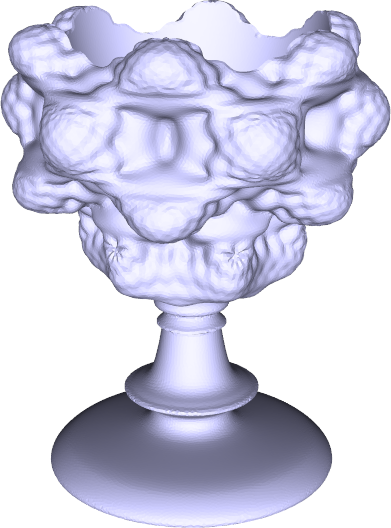 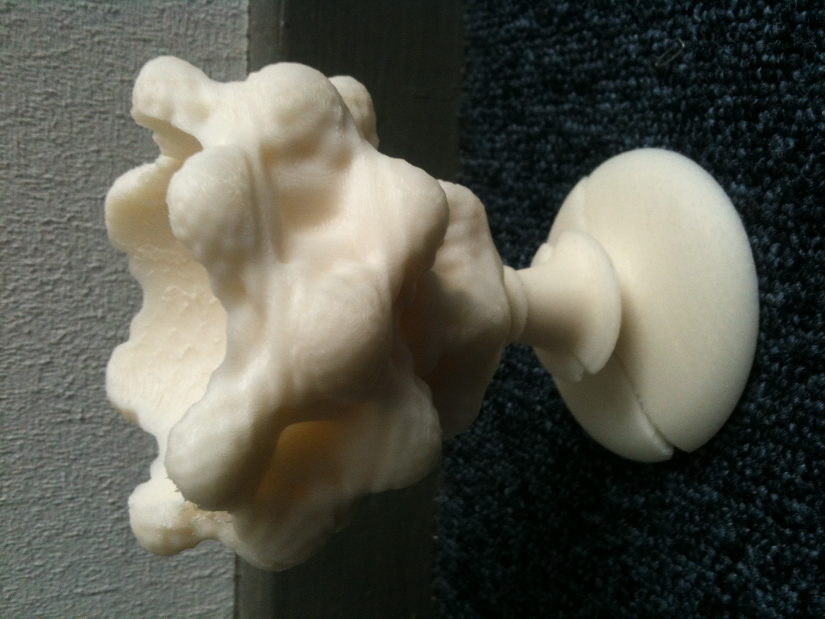 CC BY-NC-ND – sylvain.lefebvre@inria.fr
[Speaker Notes: Mixing primitive types is straightforward and CSG can work seamlessly with them.
Here is an example of a complex cup generated with a mesh and an implicit primitive.]
Other benefits
Multi-material support
Material ID in pixels
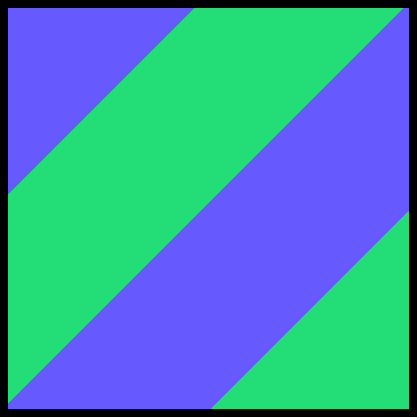 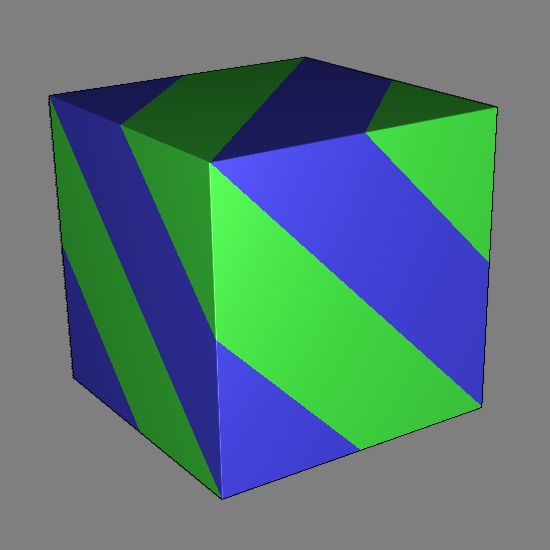 Model
Slice
CC BY-NC-ND – sylvain.lefebvre@inria.fr
[Speaker Notes: Because we work in a discretized fashion, on a pixel basis, with raster slices, we can easily provide a way to the script writer to modify the material to be used at any X,Y,Z position anywhere in the model. This is useful for multi-material prints.]
Slice shaders
Lefebvre & Claux, 2015
int material(vec3 p,int groups)
{
  if (groups > 0) {
    int g = int(p.z*6.0+1.2*sin(p.y*5.0)+0.7*cos(p.x*3.0));
    if ( (g % 2) == 0 ) {
      return 0;
    } else {
      return 1;
    }
  } 
  return -1;
}
[yet another vase (joo) / CC BY-SA 3.0]
Print and picture by S. Lefebvre
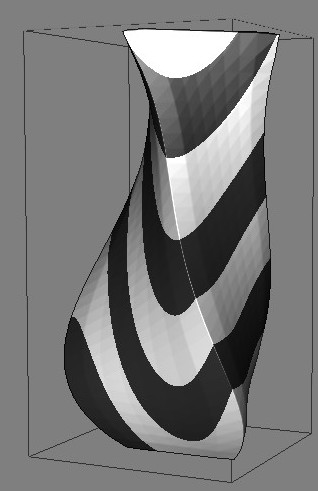 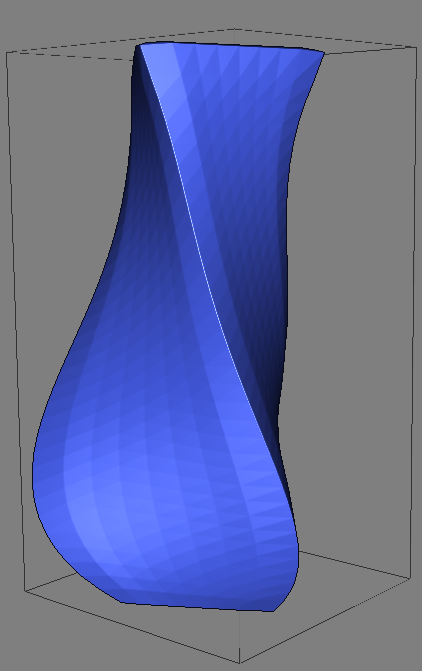 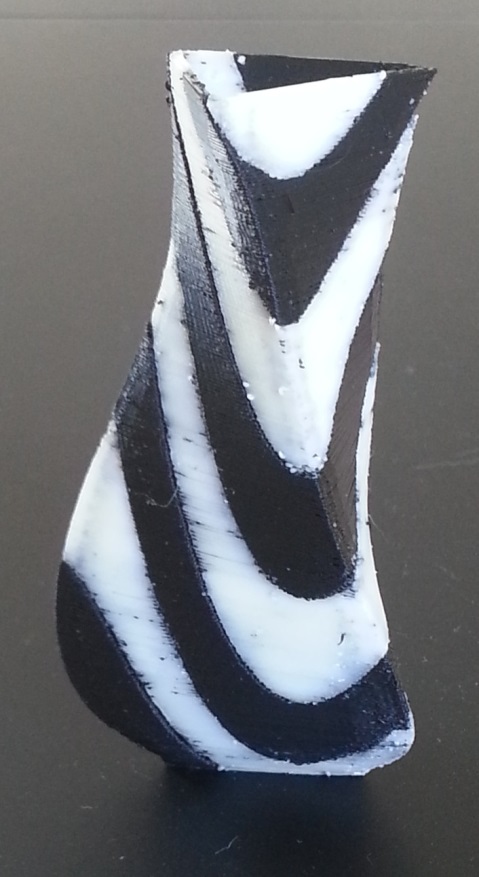 Procedural Texture [Perlin 1985]

Cost = code only
            applied to slice (implicit)
CC BY-NC-ND – sylvain.lefebvre@inria.fr
[Speaker Notes: We can define the concept of ‘slice shaders’.
A bit like fragment shaders work with surfaces, slice shaders work with solids.
A slice shader receives an incoming ‘p’ position in world coordinates - the code can alter which material should be deposited at that location in the solid, or -1 if no material should be deposited at all.Tool path generation will take the output of the slice shader for each slice.]
Slice based modeling
Lefebvre & Claux, 2015
Warp shaders
vec2 warp(vec3 p)
{
  vec2 d = 0.2 * vec2( 0.0, cos((p.z-0.5)*2.0)
                  + 0.5 * cos((p.x-0.5)*2.0) );
  return p.xy + d;
}
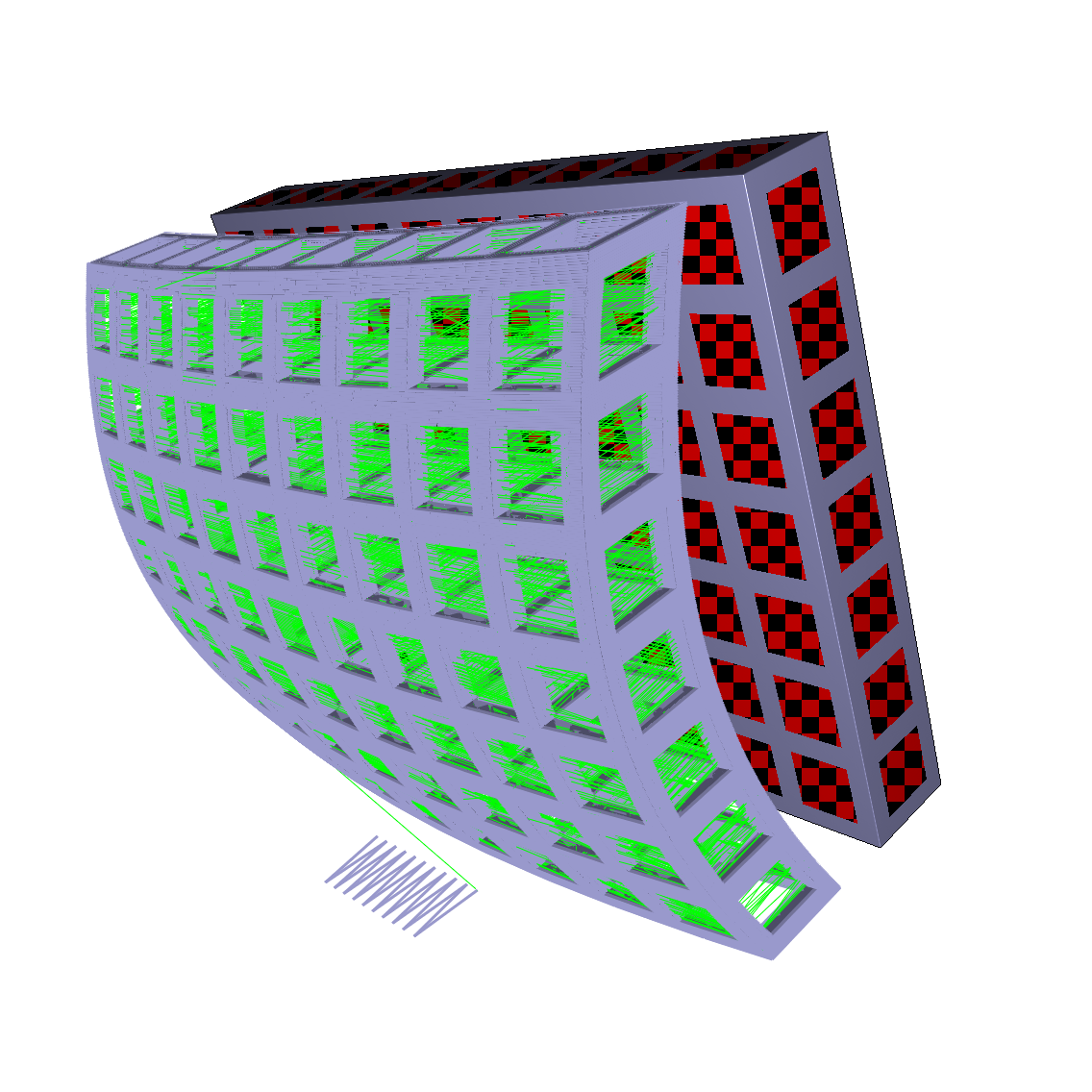 CC BY-NC-ND – sylvain.lefebvre@inria.fr
[Speaker Notes: Warp shaders are available to procedurally alter slice geometry.Slice and warp shaders can be combined as is the case on this slide. A warp shader is used to twist the solid, and a slice shader is used to hollow cubical parts out of it.
As you can see we leverage GLSL all the way down, for both the rasterization and printing pipeline.]
Other benefits
Image-based path extraction
Morphological erosion
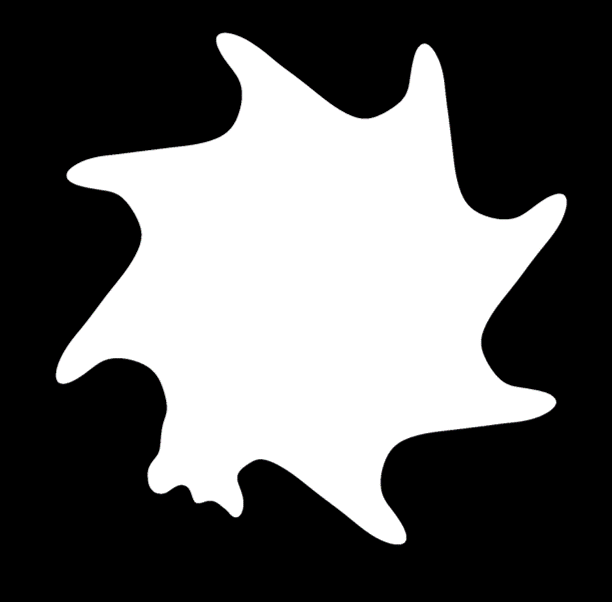 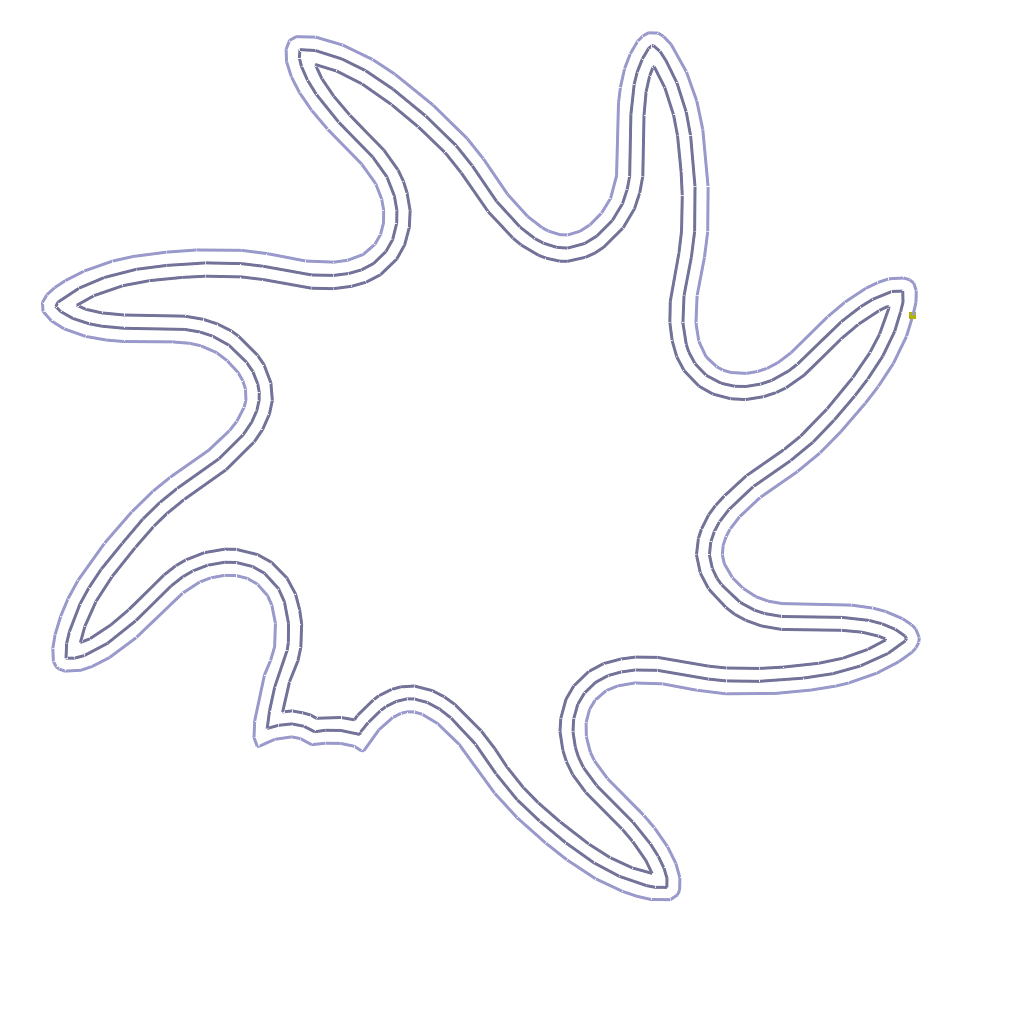 CC BY-NC-ND – sylvain.lefebvre@inria.fr
[Speaker Notes: There are other benefits in using raster images for slices.
Image-based morphological erosion algorithms can be used to calculate tool paths.]
Modeling with the dexels
CC BY-NC-ND – sylvain.lefebvre@inria.fr
[Speaker Notes: So far we described what we can do with raster slices.
Now, it is possible to leverage the A-.uffer/dexel representation to perform interesting modeling operations, especially those of interest in the context of fabrication,]
Modeling with the dexels
Example: morphological operations
Applications for 3D printing include:
Molds and hollowing
Removing small features
CC BY-NC-ND – sylvain.lefebvre@inria.fr
[Speaker Notes: For instance creating molds or hollows or removing small undesired features. These operations have one thing in common : they are based on 3D morphological operators.]
Example: hollowing
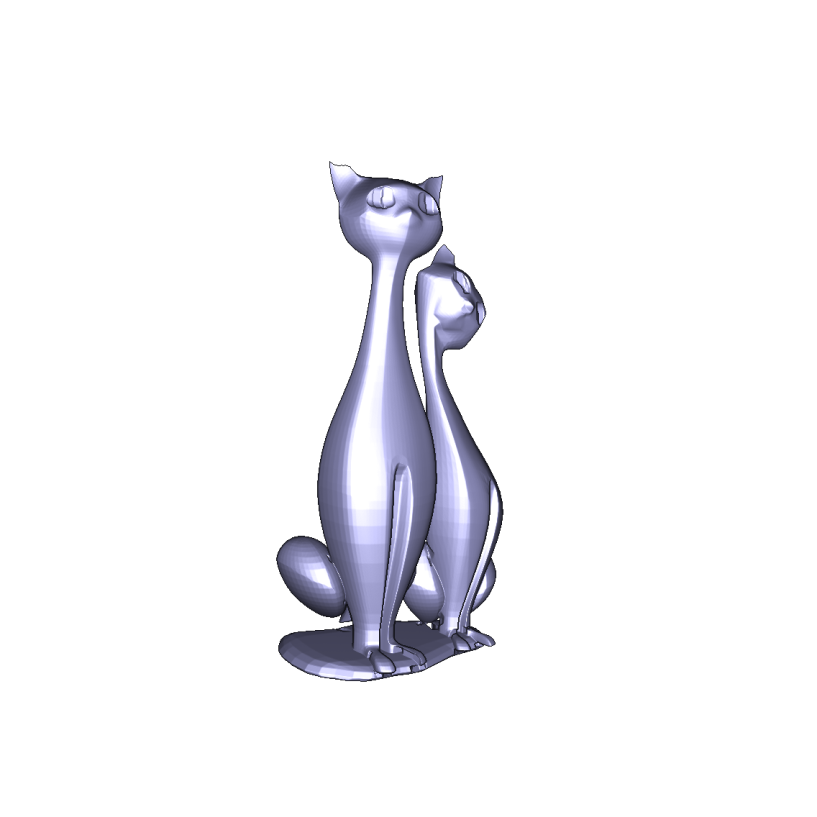 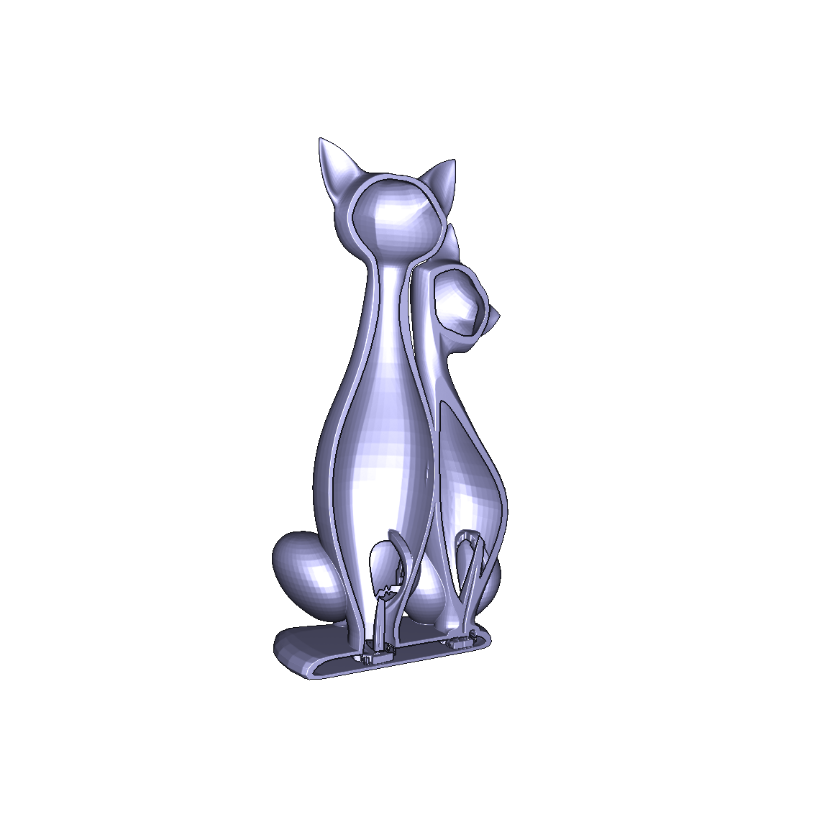 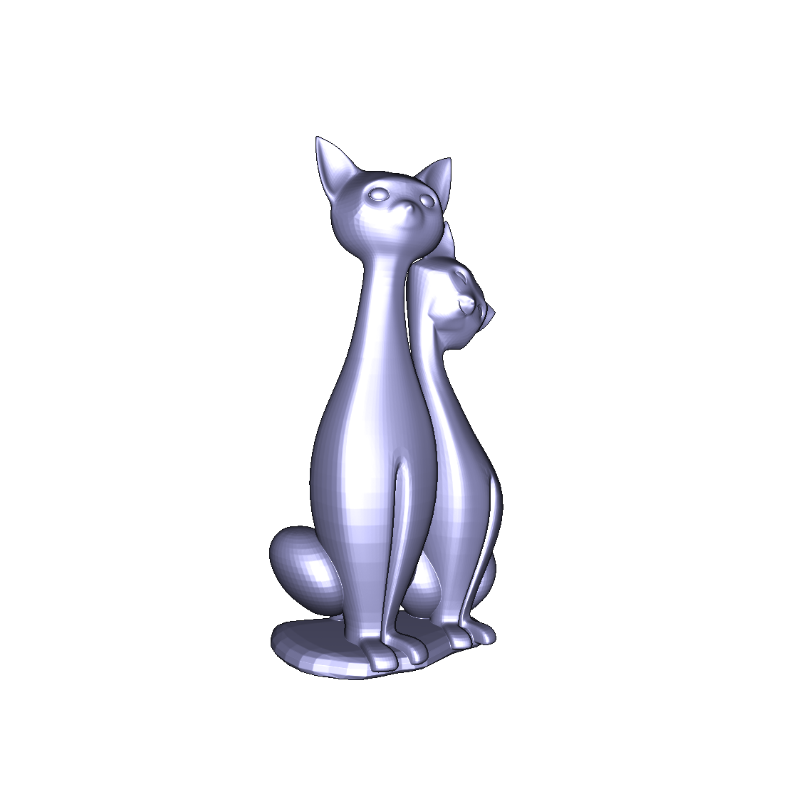 Hollowing uses CSG with a self eroded model






Hollowed model faster and cheaper to print
Molds use a dilated model
=
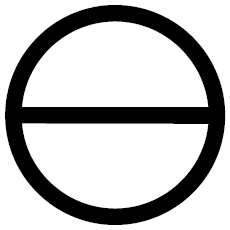 Cats                                         Eroded cats                         Hollowed cats
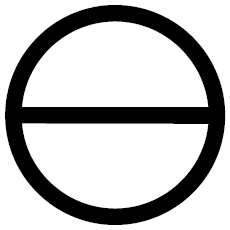 (cross-section)
[Twin Cats (Mankati3DPrinter) / CC BY-SA 3.0]
CC BY-NC-ND – sylvain.lefebvre@inria.fr
Morphological operations
Dilation      Minkowski sum of model with a ball





Erosion      Similar, uses complements
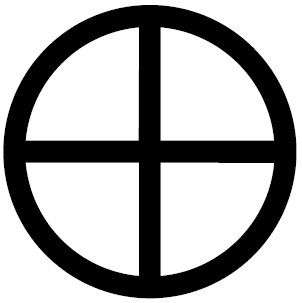 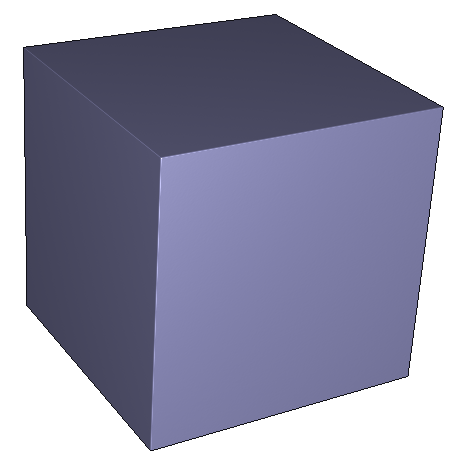 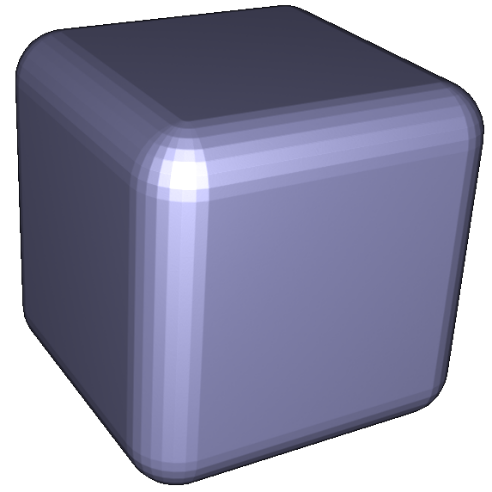 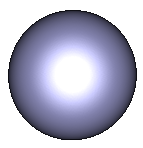 =
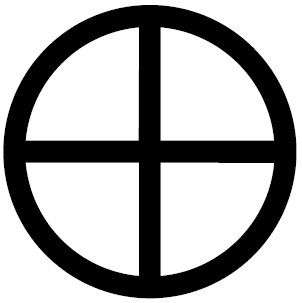 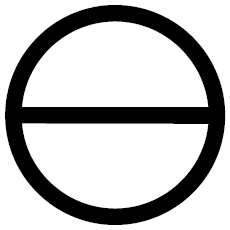 CC BY-NC-ND – sylvain.lefebvre@inria.fr
[Speaker Notes: A dilation between two solids is the Minkowski sum between these solids. Take all the balls at every possible surface position over the blue solid, and union them together into the blue solid. You get a dilation.
Erosion is defined similarly using complements.]
Morphological operations
Using an exact ball is difficult
Approximation OK for most applications
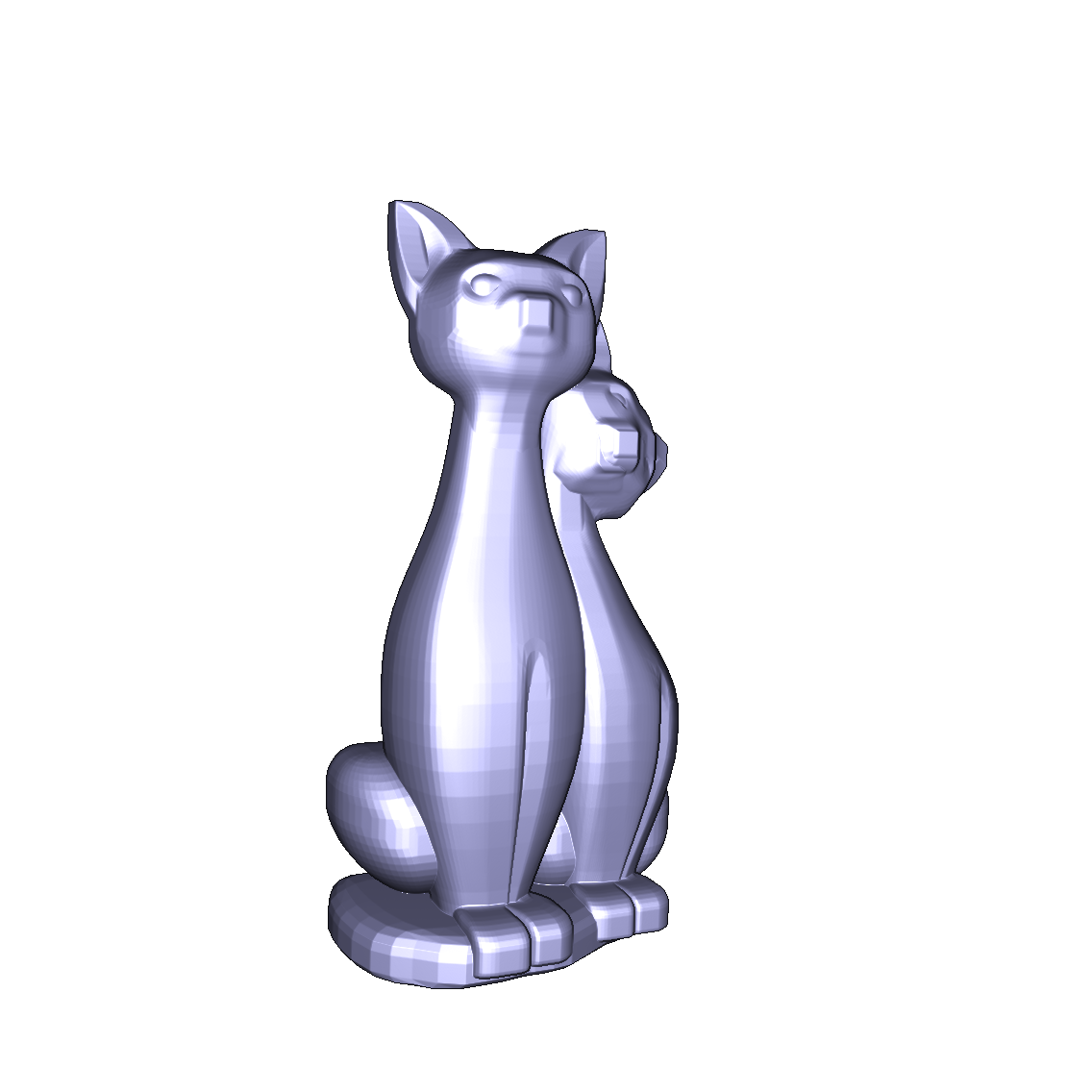 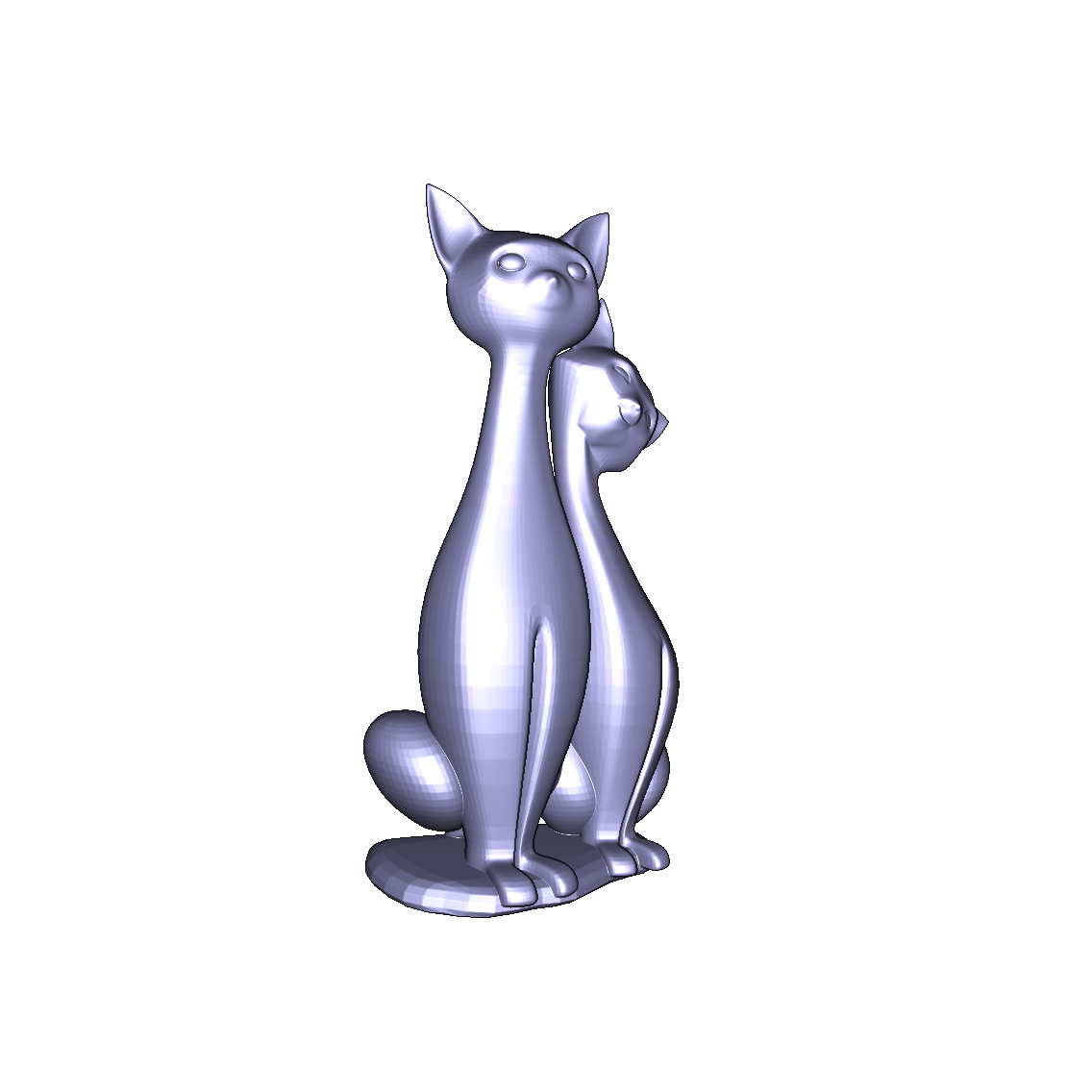 CC BY-NC-ND – sylvain.lefebvre@inria.fr
[Speaker Notes: It is possible to use an approximation of a ball instead of a real ball to approximate the dilation or erosion. It’s no big deal for hollowing.
A special type of solid, a zonotope, is ideal for this approximation.]
Morphological operations
Use zonotope as approximating solid[Martinez et al. 2015]
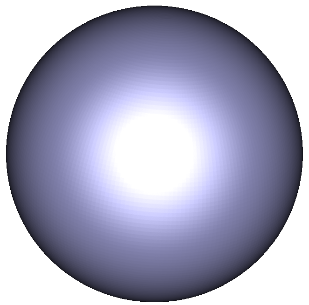 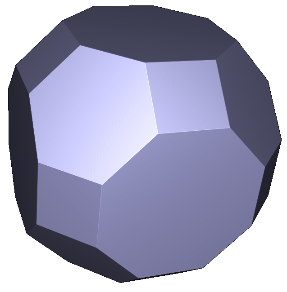 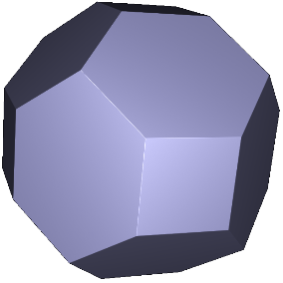 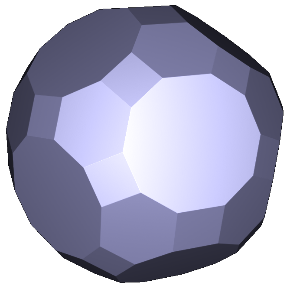 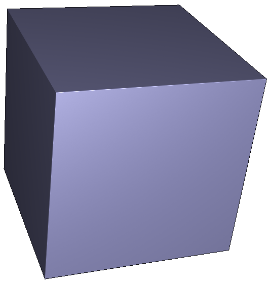 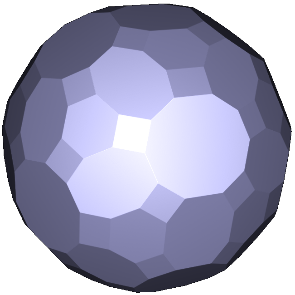 …
CC BY-NC-ND – sylvain.lefebvre@inria.fr
[Speaker Notes: A zonotope is a solid that can approximate a ball with more or less precision and is very simple to build.]
Morphology with zonotopes
Zonotope = Minkowski sum of line segments


Offsetting with zonotope = successive offsetting with these line segments
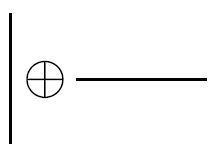 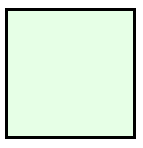 =
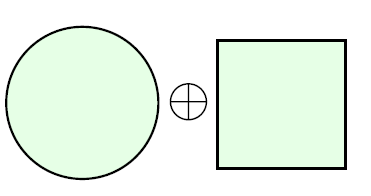 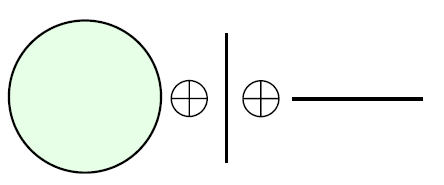 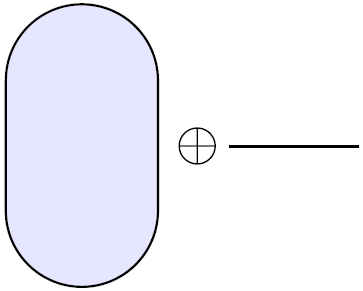 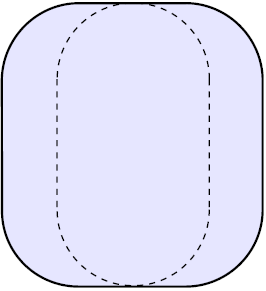 =
=
=
CC BY-NC-ND – sylvain.lefebvre@inria.fr
[Speaker Notes: Zonotopes are themselves Minkowski sums of line segments.
Successively offsetting a solid with a zonotope’s line segments gives the Minkowski sum between this solid and the zonotope.]
Zonotopes
Number of segments:
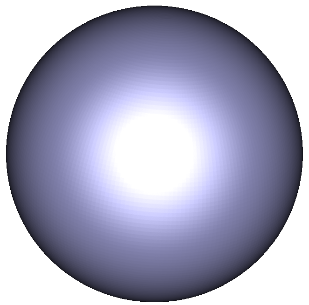 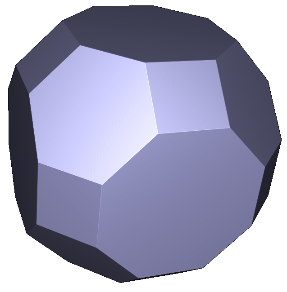 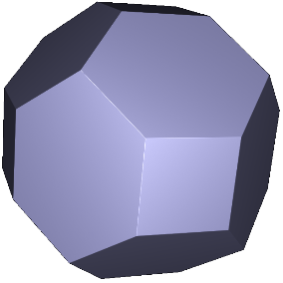 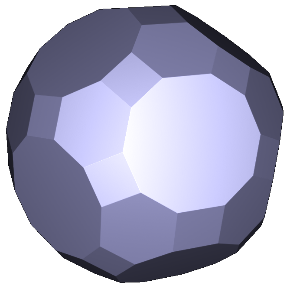 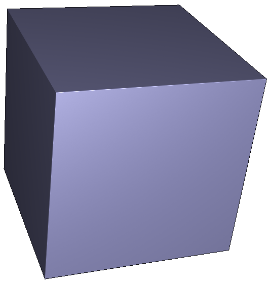 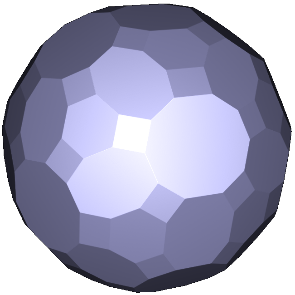 …
3              7            9            15          21
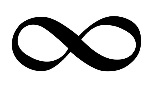 CC BY-NC-ND – sylvain.lefebvre@inria.fr
[Speaker Notes: The more complex the zonotope, the more precise the morphological operation.
As you can see, a zonotope with 21 segments approximates relatively well a topological ball, especially if we use small offsets.]
Dexel based offsetting
Input model
Dexel-to-solid
Dexelization
Dilation
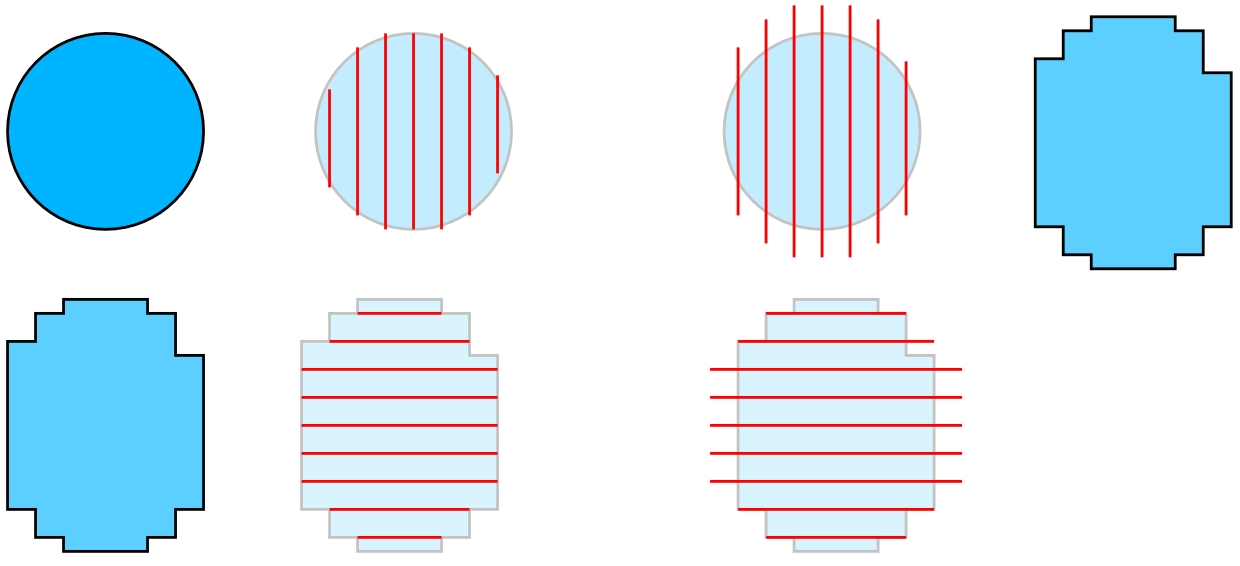 Step 1
=
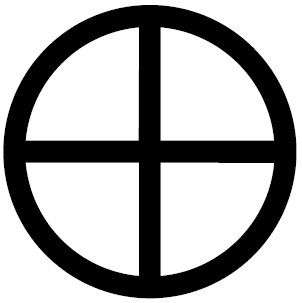 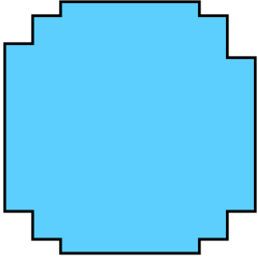 =
Step 2
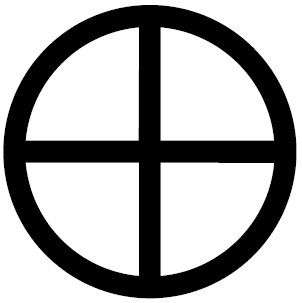 CC BY-NC-ND – sylvain.lefebvre@inria.fr
[Speaker Notes: Offsetting becomes just a matter of, for each zonotope line segment,
Generating a dexel structure using the direction of the line segment
Dilating or eroding the dexels (see next slide)
Transforming the resulting dexels back into a solid representation
do this for every line segment]
Dexel based offsetting
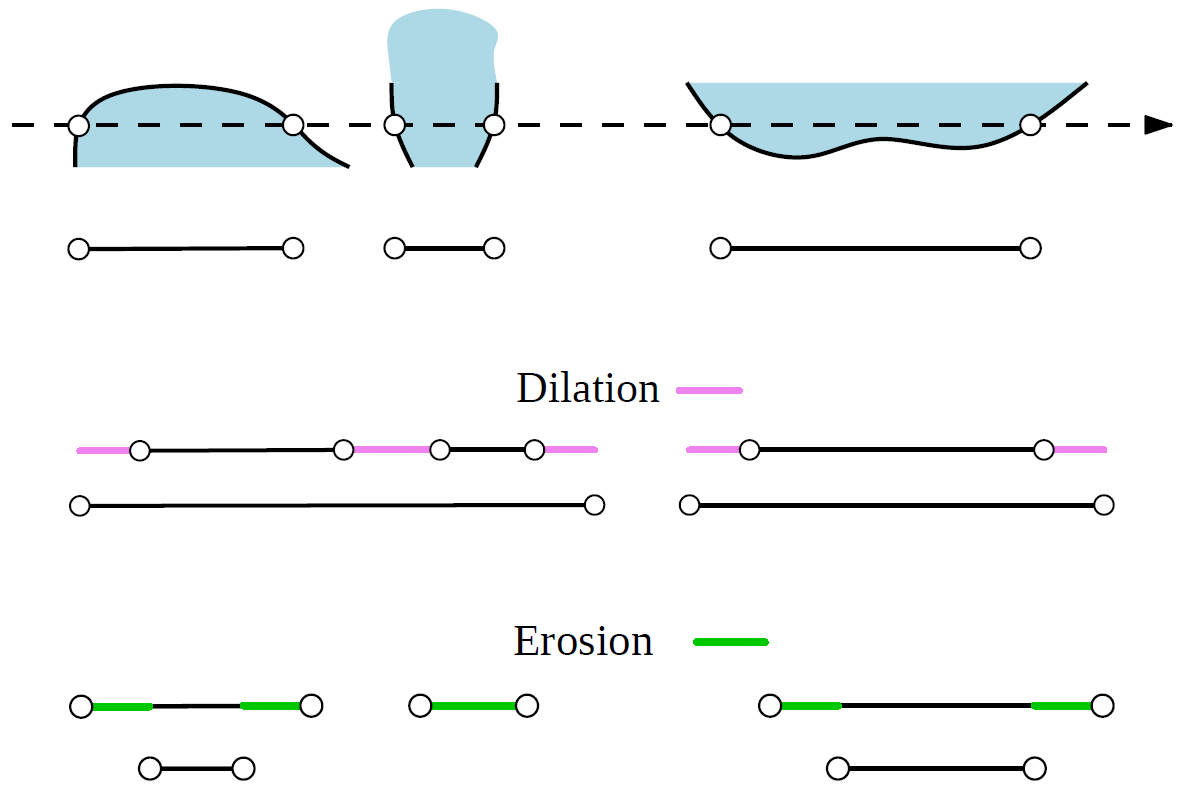 CC BY-NC-ND – sylvain.lefebvre@inria.fr
[Speaker Notes: Dilation or erosion is straightforward and efficiently done on GPUs between the dexels]
Dexel based offsetting
Input model
Dexel-to-solid
Dexelization
Dilation
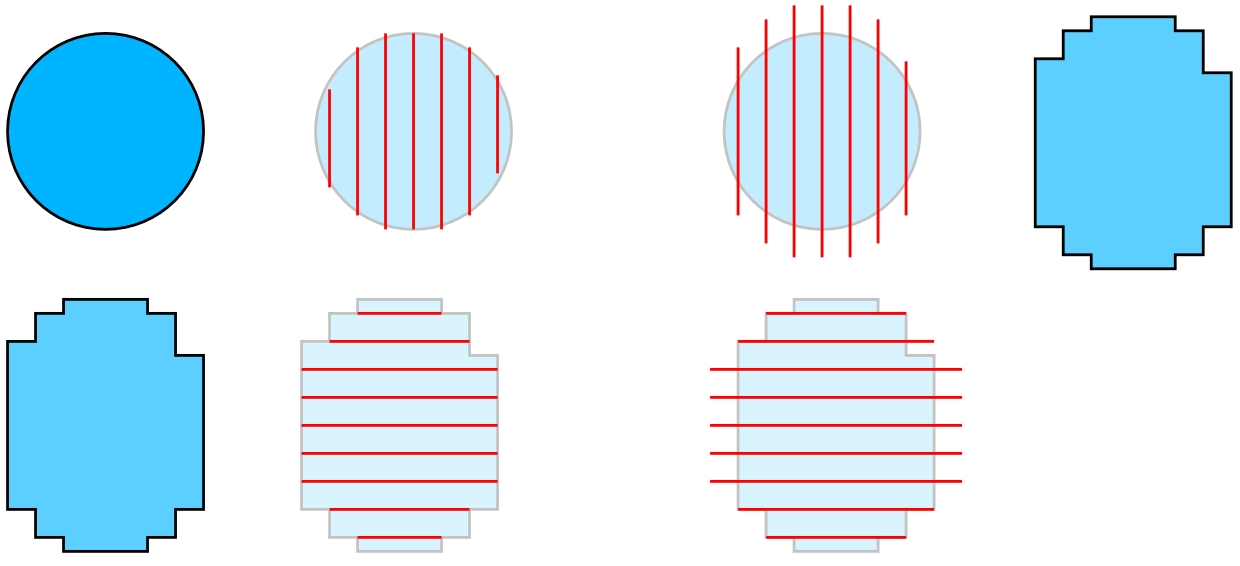 Step 1
=
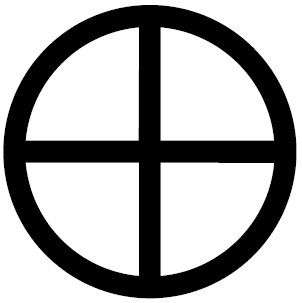 Re-rasterization?
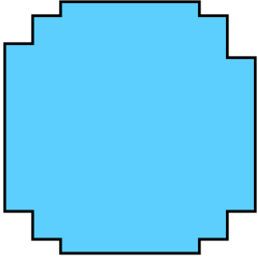 =
Step 2
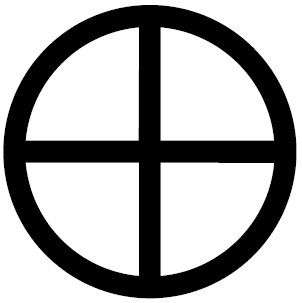 CC BY-NC-ND – sylvain.lefebvre@inria.fr
[Speaker Notes: We need to transform offsetted dexels back into a solid, inbetween segment each offsetting step, so that we can re-rasterize the solid into the A-buffer.]
Rasterizing dexel-to-solids
Generates many  fragments
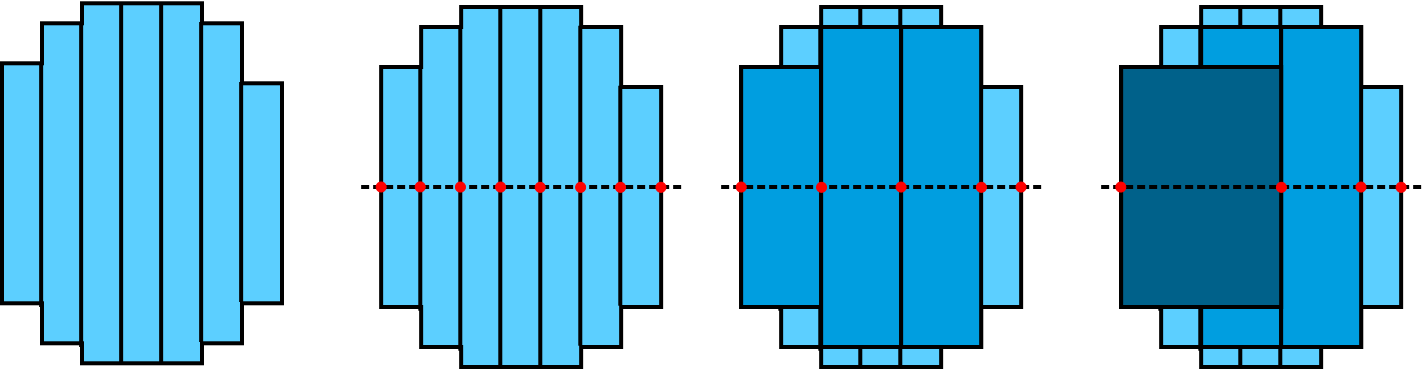 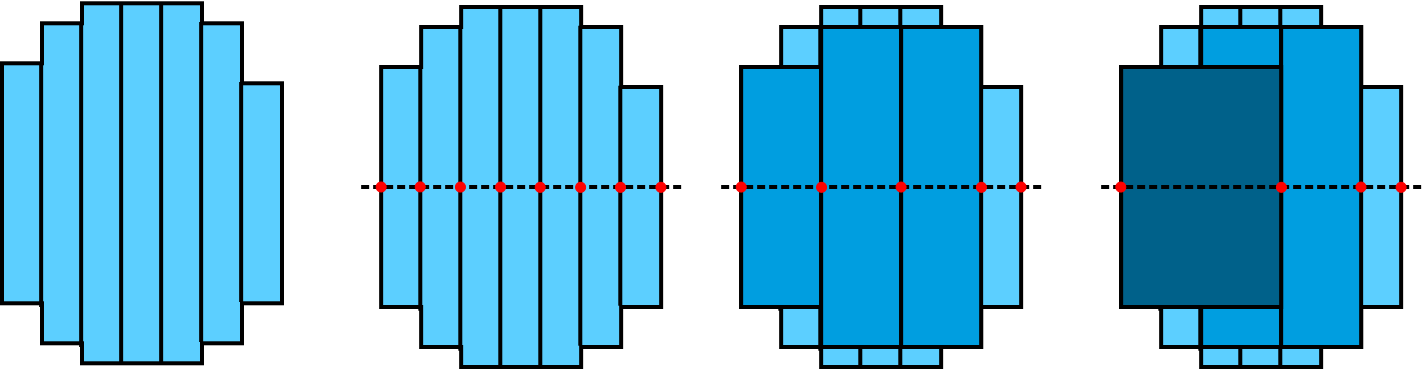 CC BY-NC-ND – sylvain.lefebvre@inria.fr
[Speaker Notes: If we naïvely convert all individual solids into parallelepipeds, that’s going to work but the rasterization is going to generate way too many fragments.]
Dexel-to-solid
Dexel-to-solid conversion uses hierarchy of parallelepipeds to reduce fragment count
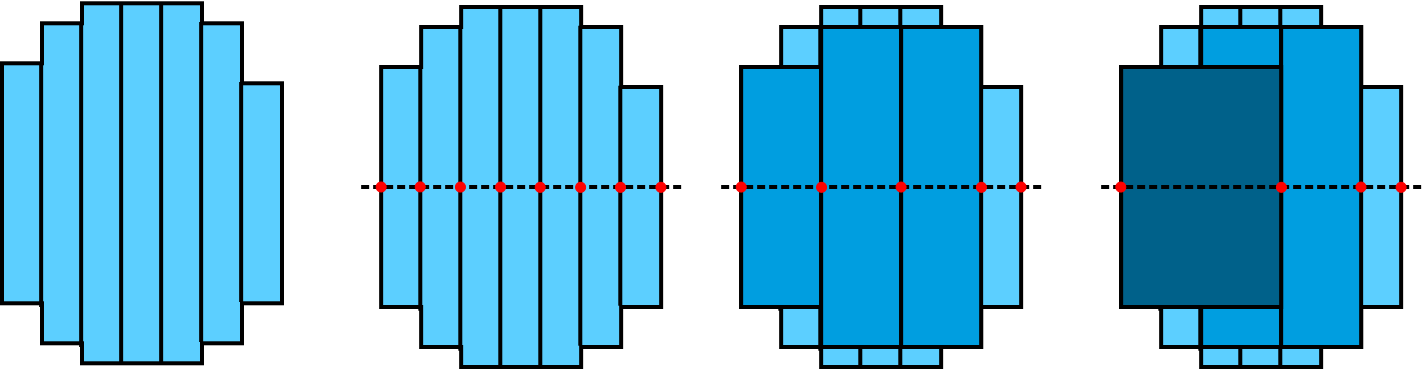 CC BY-NC-ND – sylvain.lefebvre@inria.fr
[Speaker Notes: We avoid generating too many fragments by using a hierarchical extraction method. This alleviates GPU memory occupation and improves performance.]
Dexel-to-solid
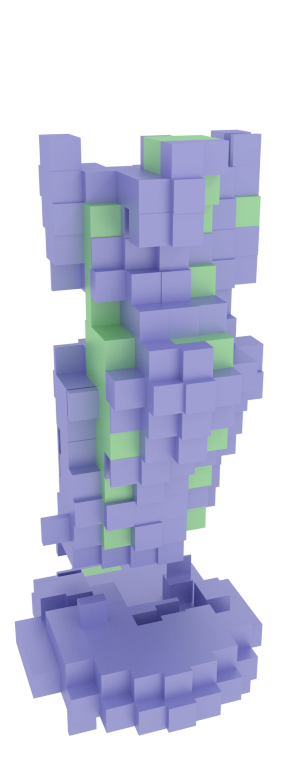 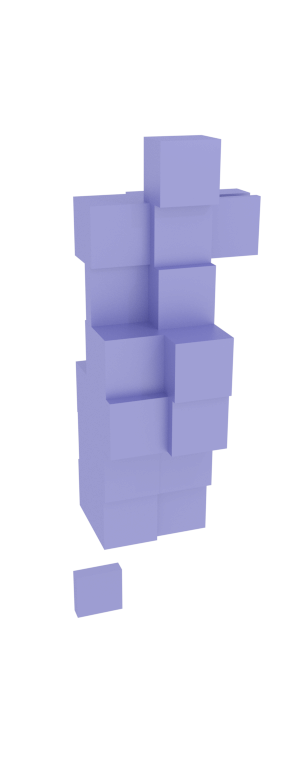 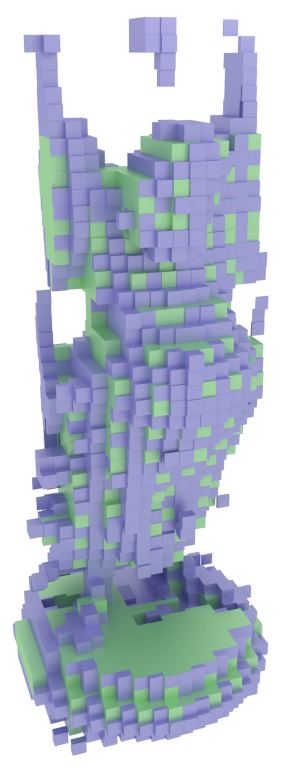 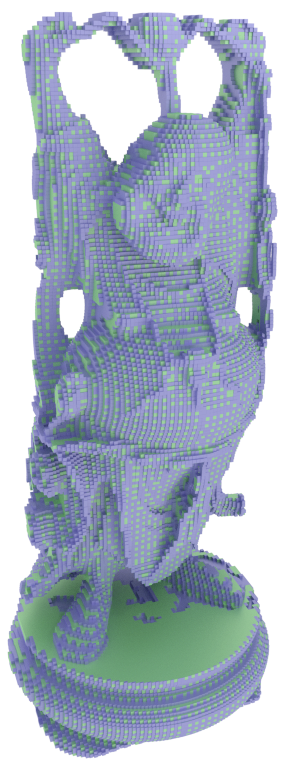 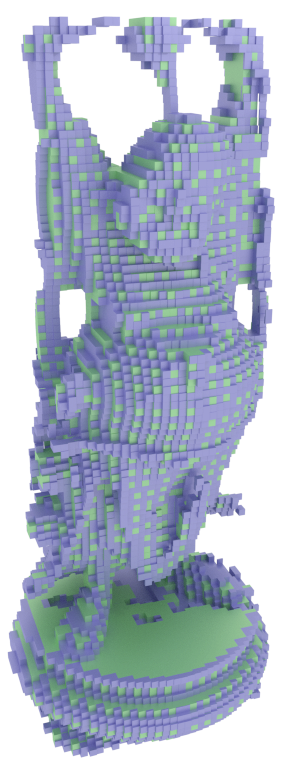 Model: Stanford University Computer Graphics Laboratory
CC BY-NC-ND – sylvain.lefebvre@inria.fr
[Speaker Notes: We can see here the various boxes extraction, at all resolutions.]
More morpho modeling
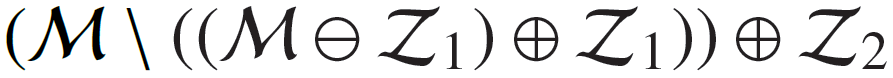 Model: Stanford University Computer Graphics Laboratory
CC BY-NC-ND – sylvain.lefebvre@inria.fr
[Speaker Notes: Morphological operations can also be used for other purposes. Here they’re used to detect small features and highlight them.]
Offsetting
CC BY-NC-ND – sylvain.lefebvre@inria.fr
Solid modeling for controlling fabrication
CC BY-NC-ND – sylvain.lefebvre@inria.fr
[Speaker Notes: I am now going to introduce how fabrication considerations can be integrated into the modeling scripts.]
Solid modeling for controlling fabrication
Filled (strong)
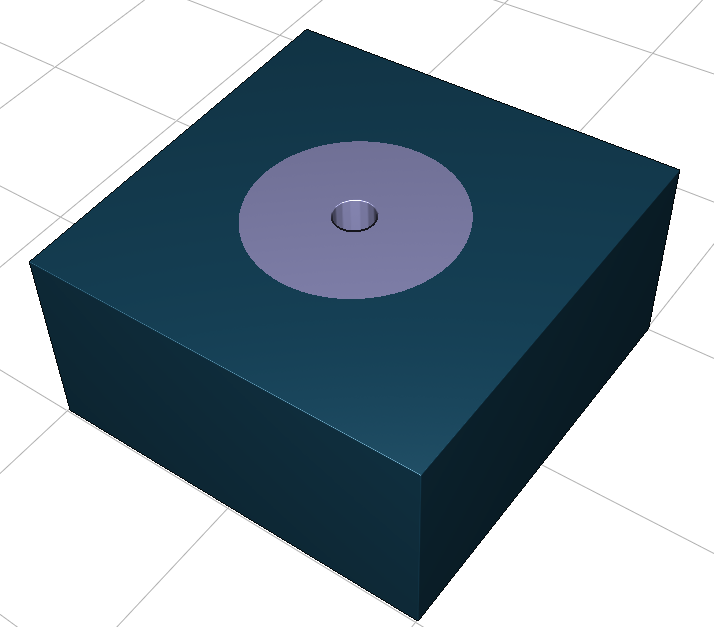 Low density
CC BY-NC-ND – sylvain.lefebvre@inria.fr
[Speaker Notes: You may want to design an object like this box and make a hole in it, that receives a screw.
The central part of the object should be reinforced so that screwing in doesn’t break the object apart. What you want is higher material density around the screw (just around, you don’t want to waste printing time).]
Solid modeling for controlling fabrication
Filled (strong)
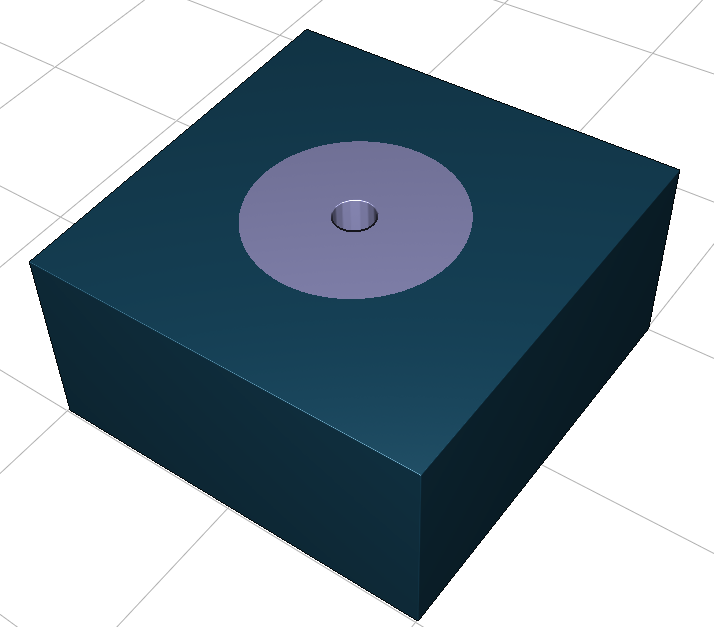 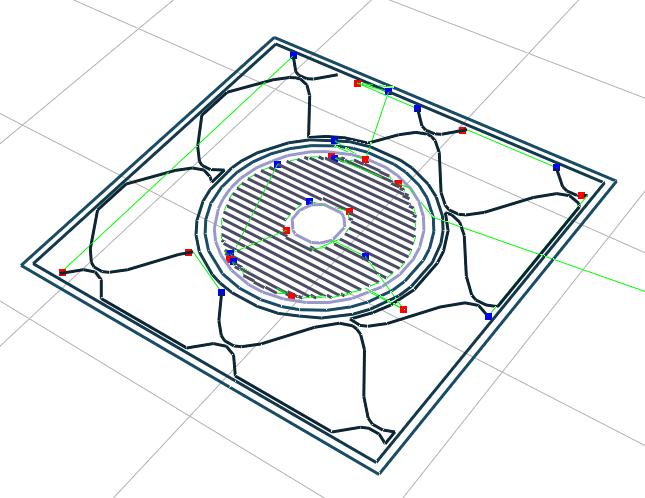 Low density
CC BY-NC-ND – sylvain.lefebvre@inria.fr
[Speaker Notes: We’ve seen how shells, infills and covers work previously, when comes printing time.
Once printed, the material deposited on one layer will look like this.]
Brushes
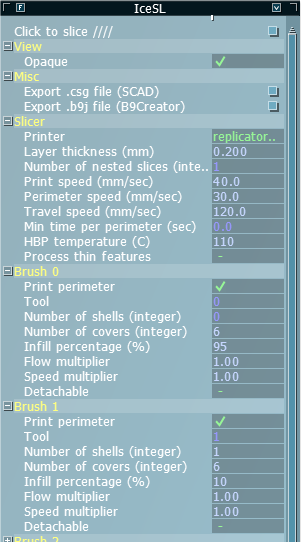 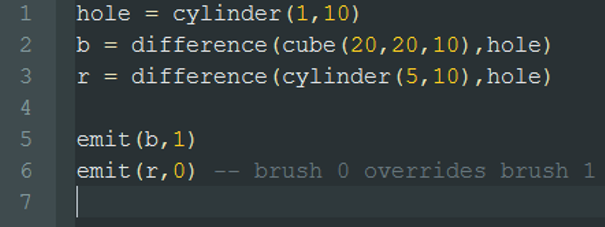 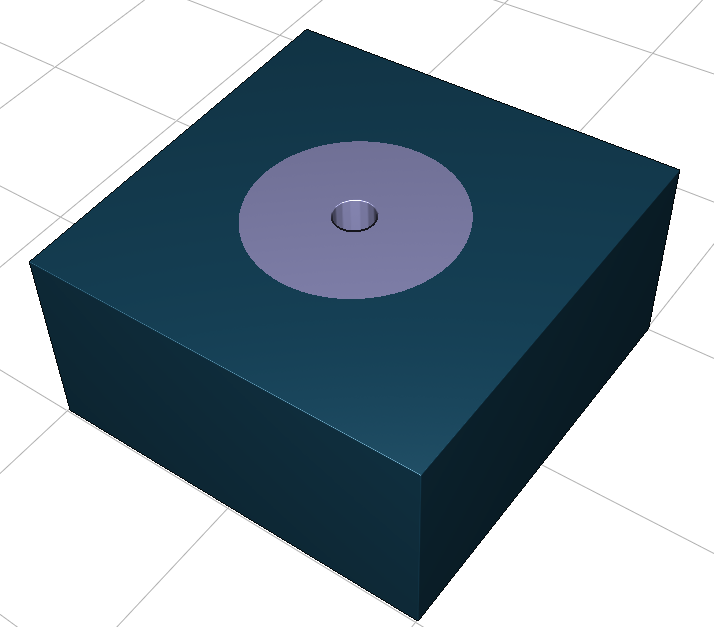 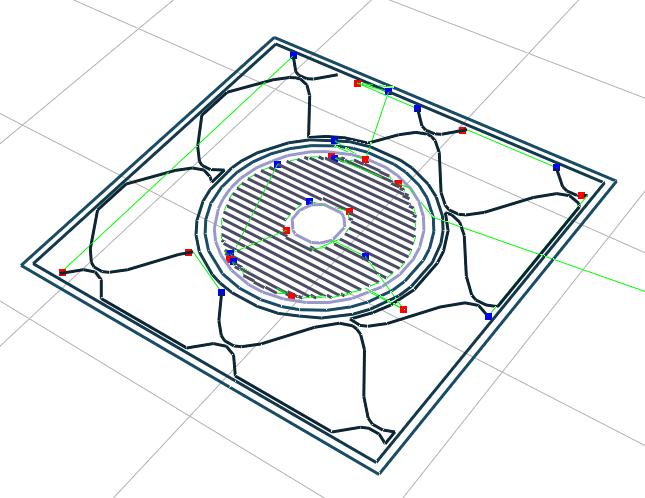 1
0
CC BY-NC-ND – sylvain.lefebvre@inria.fr
Lefebvre & Claux, 2015
[Speaker Notes: Printing parameters are defined through objects called ‘brushes’. Brushes are useful when it comes to controlling material density.
Here, you can define a brush with high infill percentage for object parts known to undergo high mechanical stress once printed and used.
When you emit a primitive in a CSG script, you can also emit the brush number with which it should be printed.
The lowest brush number takes precedence when overlaps occur.]
Limitations of this approach
Number of fragments
GPU memory is limited

Rendering performance (on screen)
# primitives, # fragments per pixel

Memory per slice
0,05 mm/pixel
400x400 XY max size (max render target : 8192^2)

In general 3D printed parts are relatively small (for now!)
CC BY-NC-ND – sylvain.lefebvre@inria.fr
[Speaker Notes: I explained how to design a CSG modeling and slicing engine based on rasterization. The approach has some limitations.
As the size of the final object and the number of primitives increase, the fragments are going to eventually use up all the available GPU memory, which might be limited.
Also, the visualization performance gets lower and lower as the number of fragments increases.
There is a slicing limitation whereby with current hardware the maximum viewport / render target sizes are about 8000x8000. This limits the object size to be about 400x400 mm (dimension over the platter).
3D printed parts are usually small fortunately.]
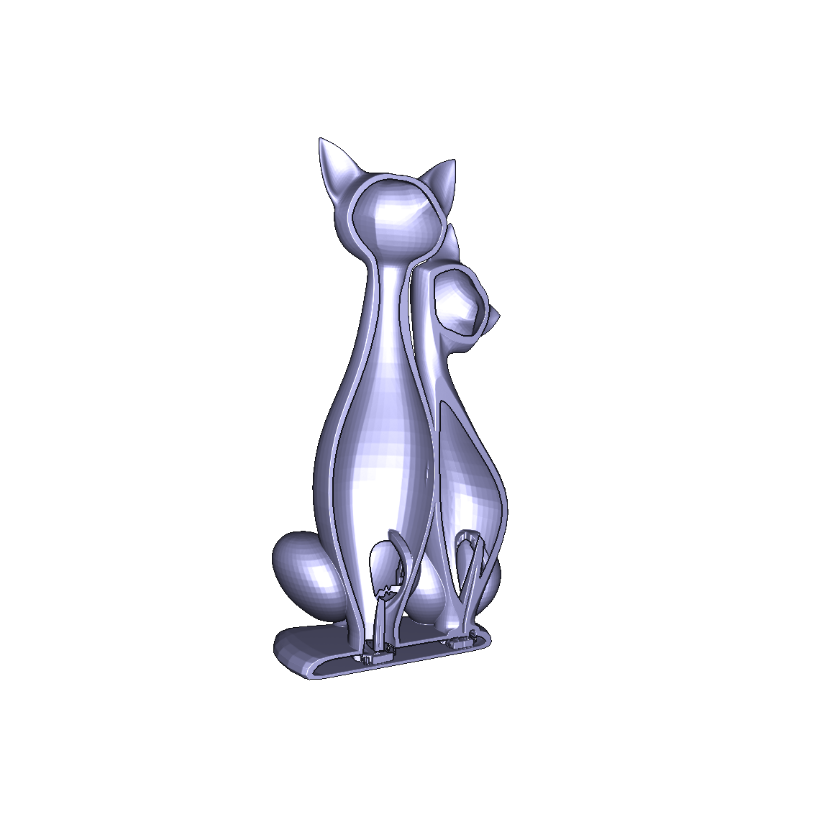 Test it!
IceSL is available there:
http://shapeforge.loria.fr/
Requirements:
OpenGL 4.2 support
Extension API
Third-party high-level modeling languages
Available: OpenSCAD file support
Comments and suggestions welcome
https://groups.google.com/forum/#!forum/icesl
CC BY-NC-ND – sylvain.lefebvre@inria.fr
[Speaker Notes: IceSL has many features, and is available for free!
We provide a Windows version with an installer. Contact us for a Linux version.
All you need is an OpenGL 4.2 compliant GPU, regardless of the brand type.]